Update on 915 MHz HOM
M. Schwarz
Acknowledgements:
A. Farricker, I. Karpov, P. Kramer, E. Shaposhnikova,BLonD dev team
LIU-SPS BD WG meeting, 19/12/19
Motivation 915 MHz HOM
The 915 MHz HOMs have high Q and large R/Q → long range wake field couples batches
Exact values for 915 MHz HOM are not known at present (Rsh, fr, Q) and are difficult to measure and simulate
CST simulations of 915 MHz HOM assuming open boundary conditions (P. Kramer, 19/10/24 LIU-SPS BD WG meeting) give twice larger Rsh than what is in present longitudinal impedance model
What is the impact of this ‘higher Rsh case’ on multi-batch stability?
How does the threshold change when HOM resonance frequency is at exact multiples of the revolution frequency?
2
Simulation Parameters
3
Models for 915MHz HOMs
lower Rsh: Rsh~2MΩ, Q~5k (in current longitudinal SPS impedance model)
higher Rsh (open boundary conditions): Rsh~5MΩ, Q~18k (see appendix for exact values)
worst case: higher Rsh model, where fr of the two modes at (nearly) integer multiples of frev(next slide)
random: each cavity HOM (4 3-sections, 2 4-sections) has fr randomly shifted by ±50kHz
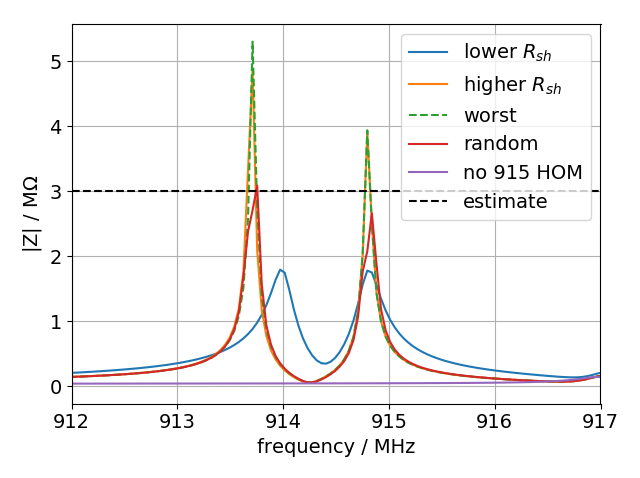 ‘higher Rsh model’ has larger Rsh, but reduced R/Q compared to ‘lower Rsh’ model
3MΩ estimate from fixed target beam(I. Karpov, LIU-SPS BD WG meeting)
4
Effect of 915 MHz HOM frequency shift (V800/V200 = 0.10)
higher Rsh model: Rsh~5MΩ, Q~18k
lower Rsh model: Rsh~2MΩ, Q~5k
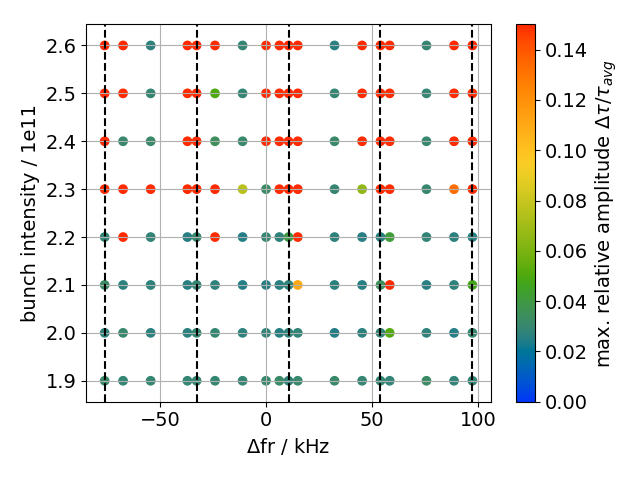 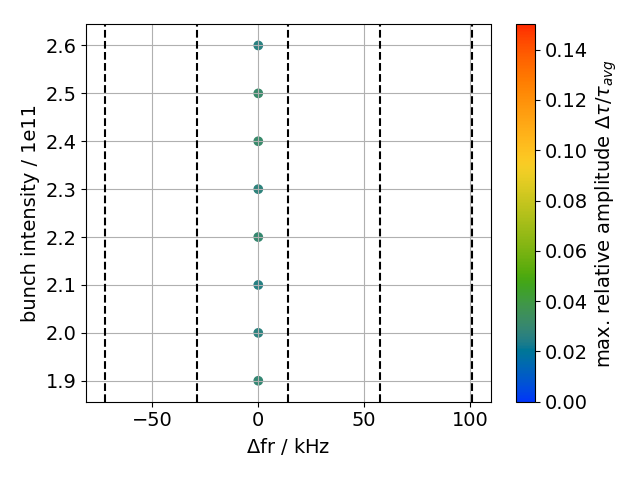 worst case
5
Thresholds, different 915 MHz HOM models
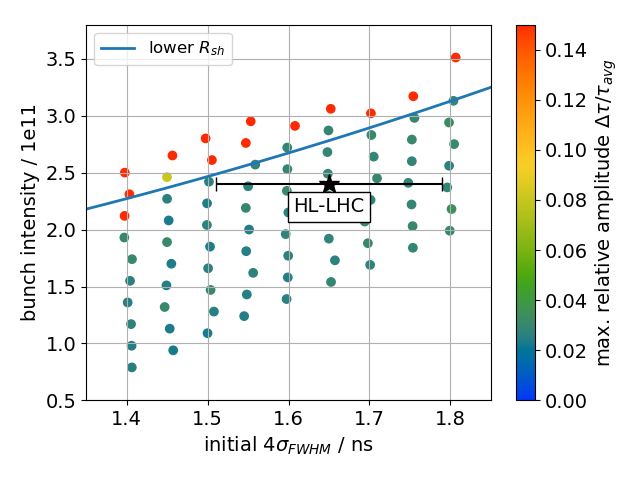 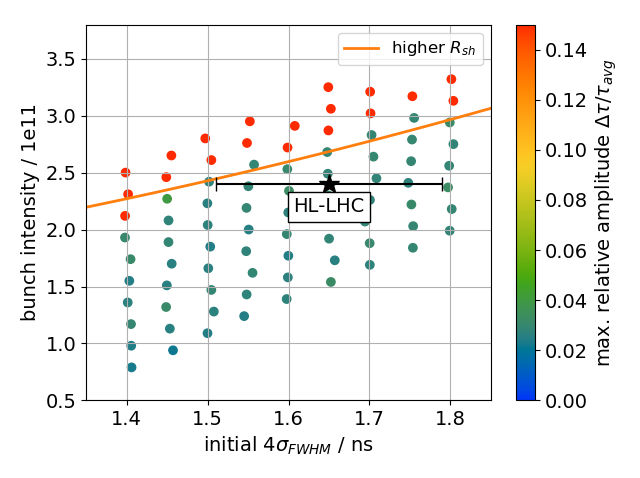 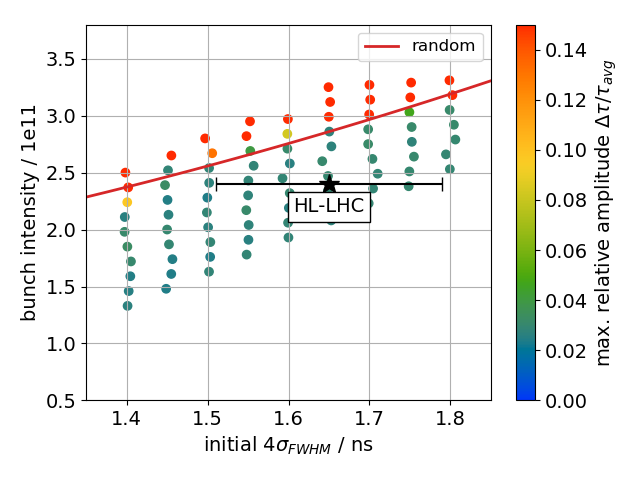 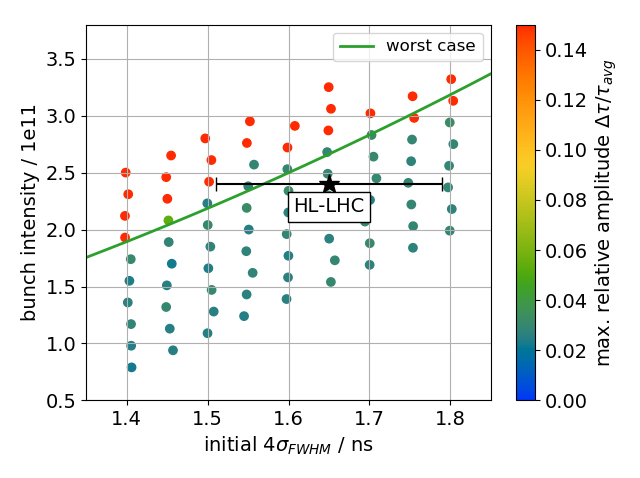 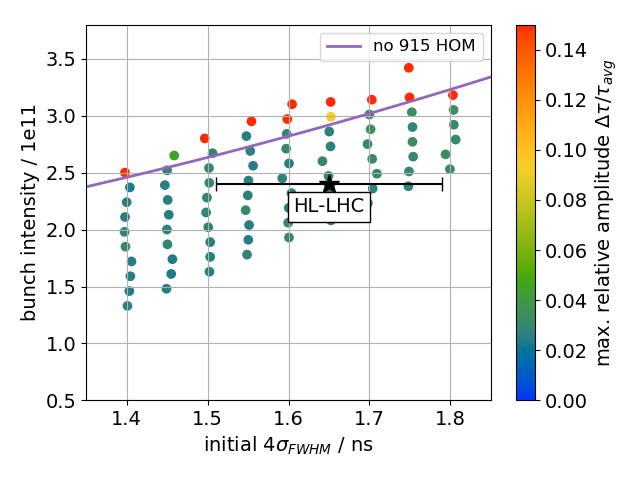 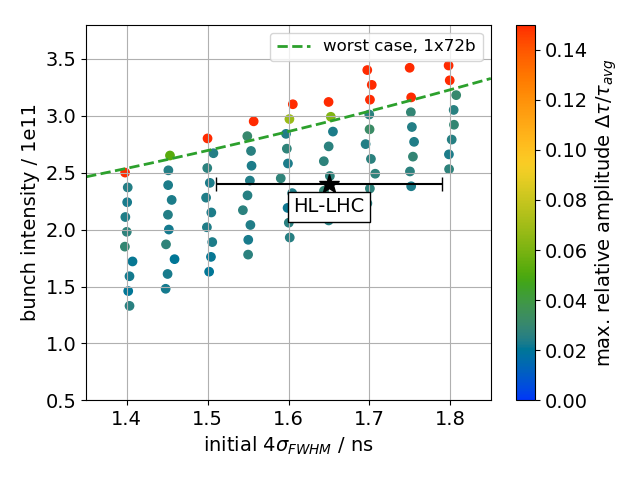 6
Thresholds
4x72 bunches; V800/V200=0.16, including voltage limitation due to beam loading
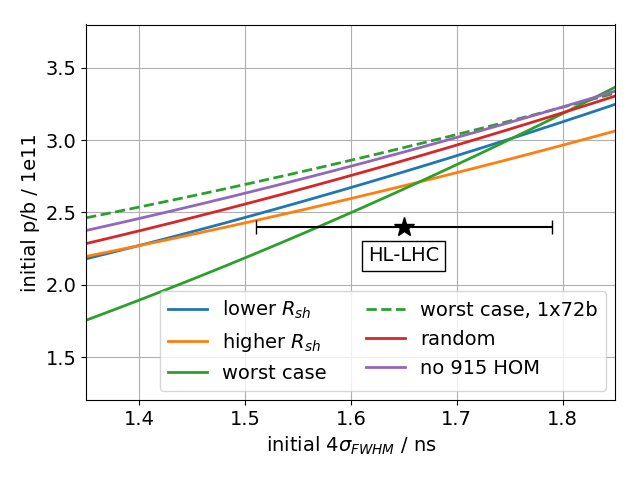 7
Summary
Different models of 915 MHz HOM yield similar multi-batch threshold
Beam HL-LHC design values (2.4e11 p/b and 1.65 ns bunch length) is stable, but no margin for shorter bunches
Power limitation mainly due to 200 MHz TWC, and V800/V200 was kept at 16% → ratio V800/V200 could be increased to gain larger stability margin
Next steps
On-going CST simulations of 200 MHz TWCs including terminations (load andY-chamber) and correct lengths of feeder lines→ simulate threshold once new ‘realistic’(?) model of 915 MHz HOM becomes available
Thank you for your attention!
8
Appendix
9
Values for 915MHz HOMs
*scaled
10
Power limitation
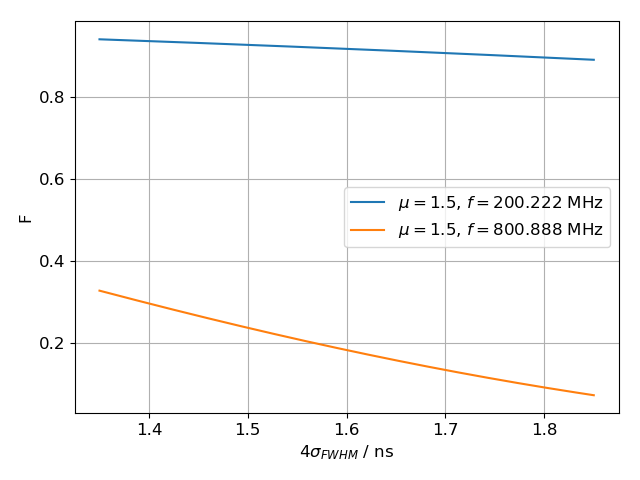 11
Power limitation, 200 MHz TWC
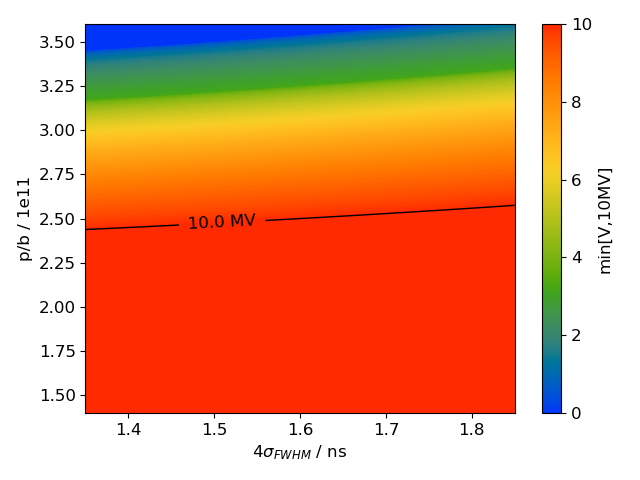 12
Power limitation, 800 MHz TWC
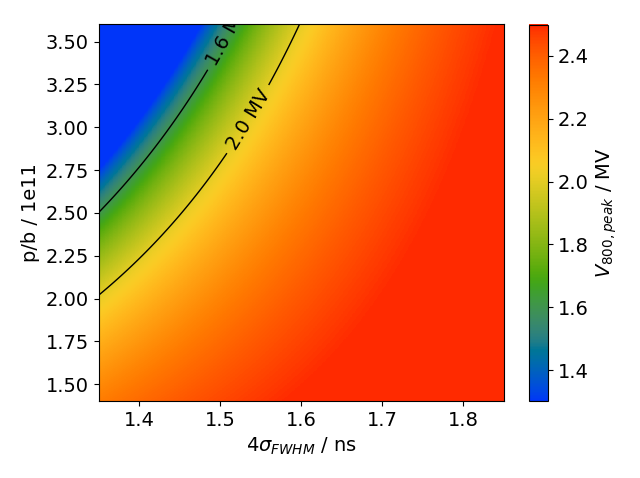 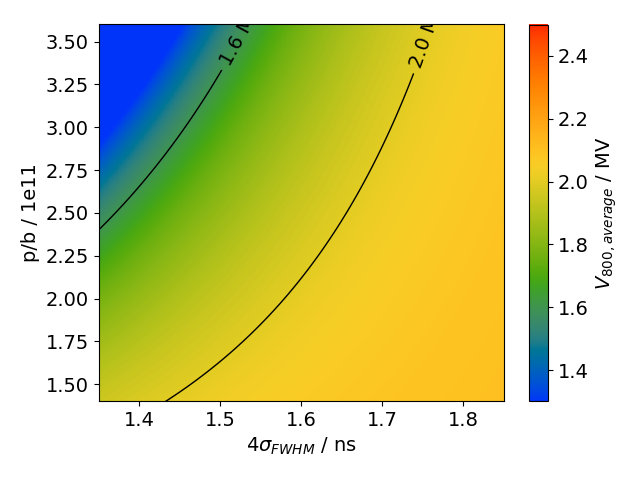 13
Power limitation, voltage ratio
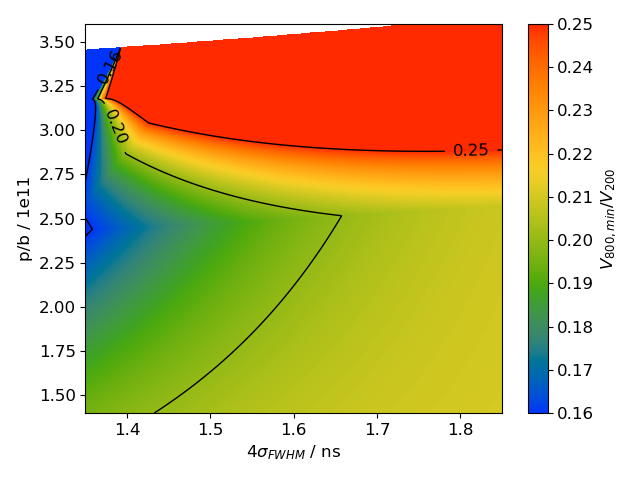 14